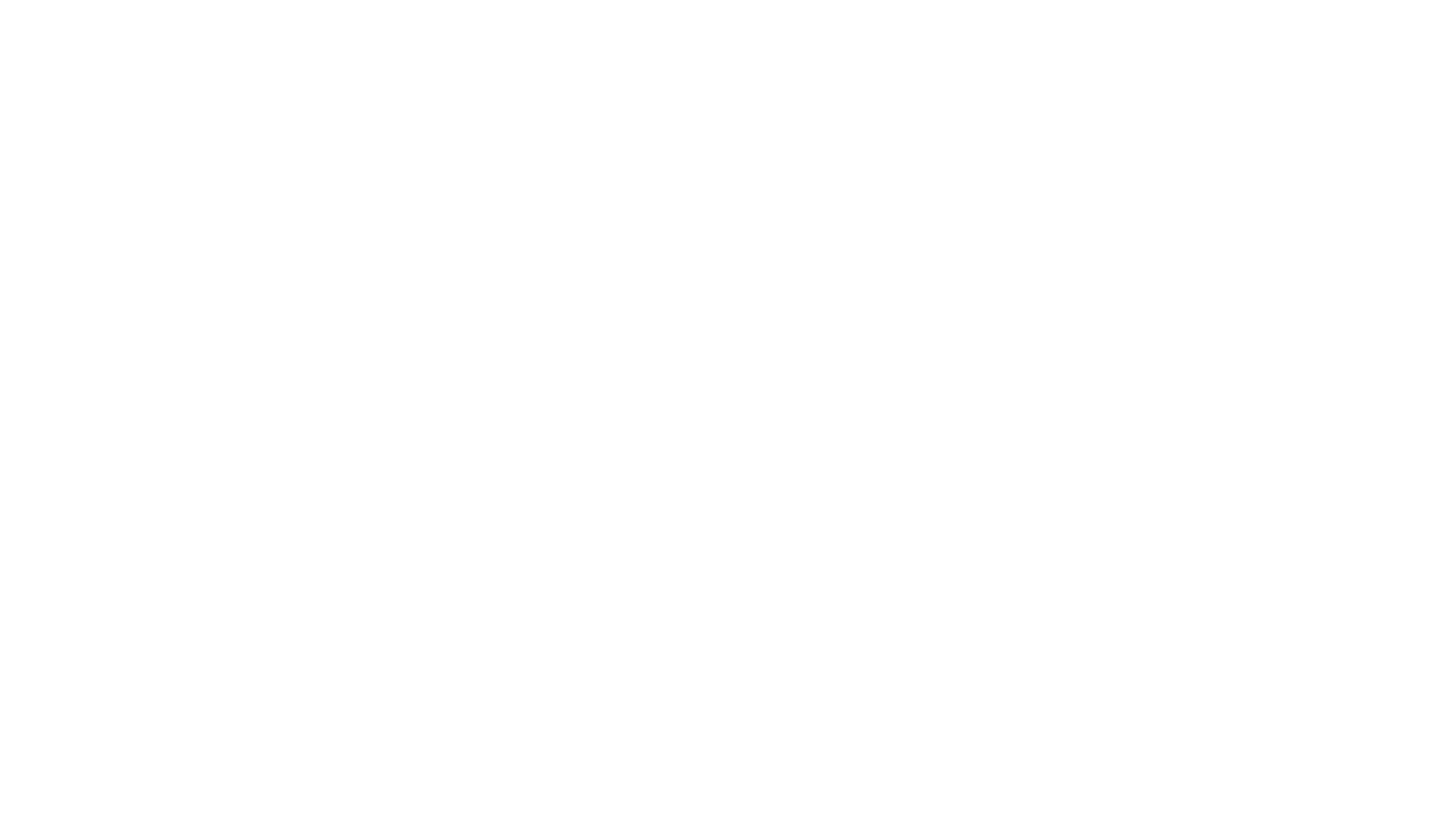 ‘How can they hear if nobody tells them?’
Romans 10:14
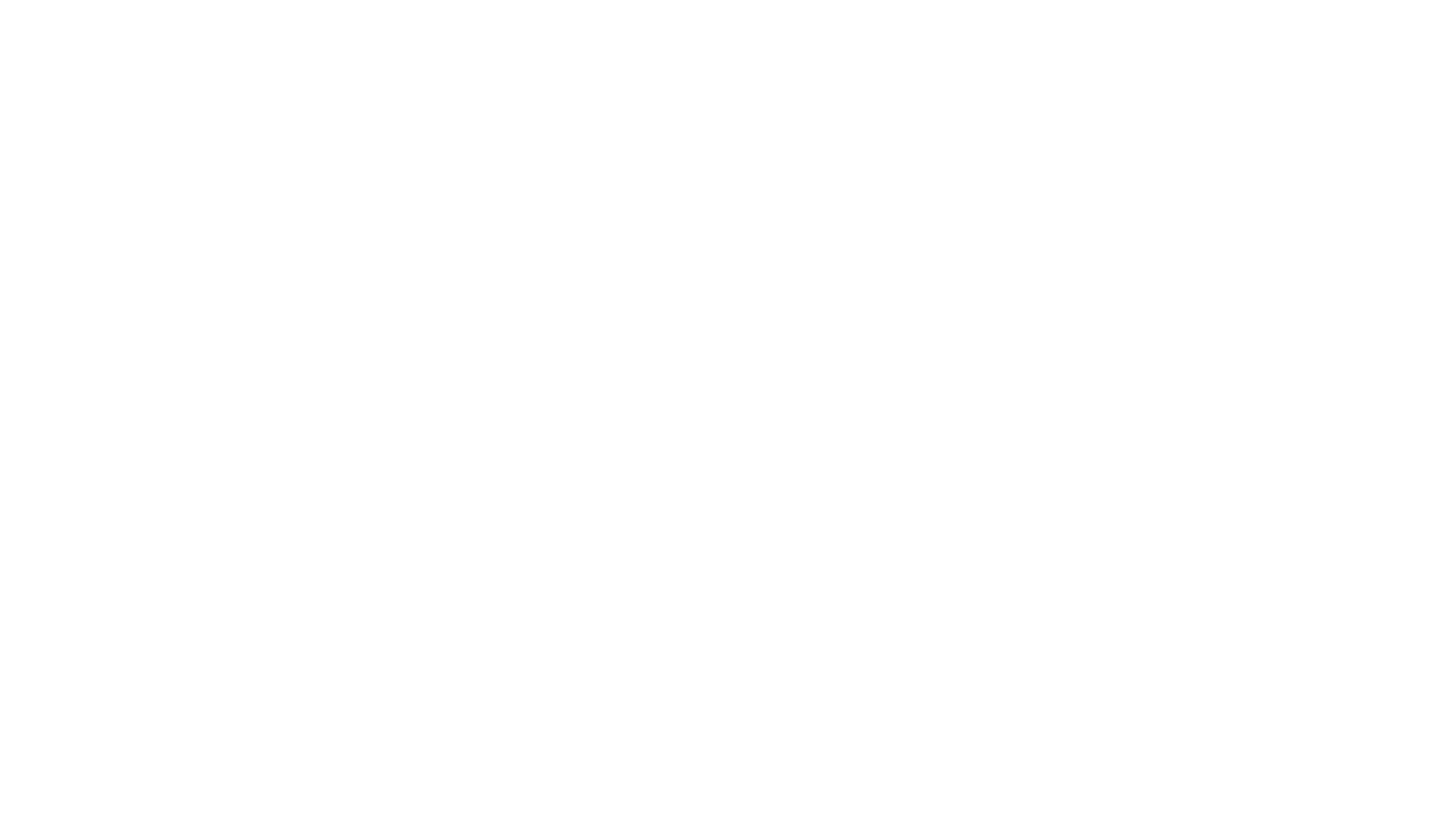 Lockdown happenings in Melksham…
Activity boxes for toddler group families. 
Socially distanced meetings & support for families. 
Toddler Facebook Live. 
Collective Worship videos for schools (value based Collective Worship, Open the Book, Easter/end of term/Harvest services). 
Messy Church ‘At Home’ & ‘In a Bag’. 
Messy Church Light Party.
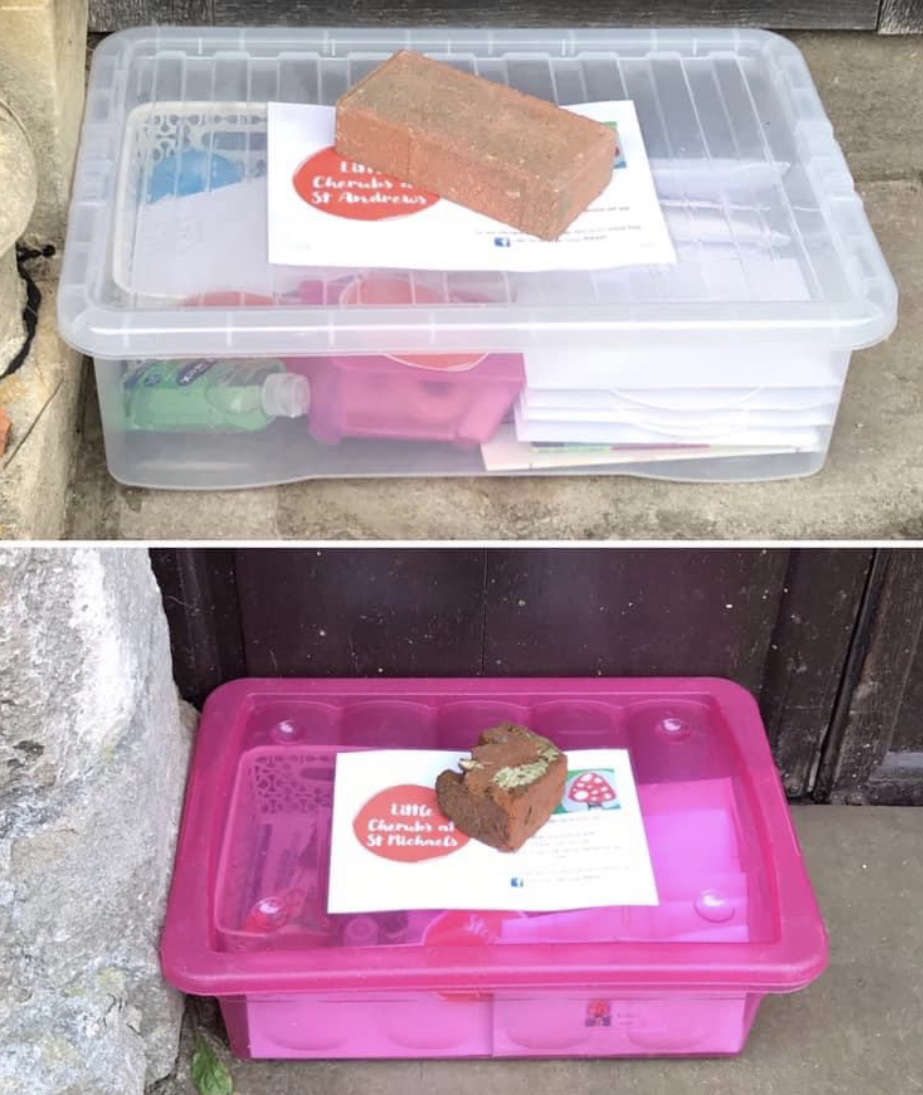 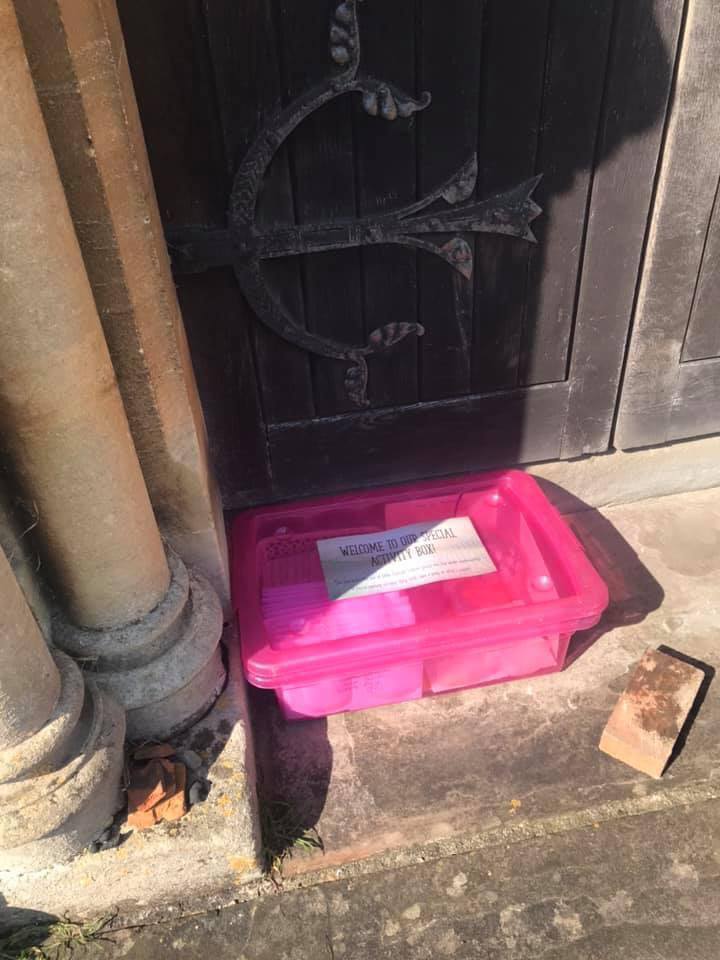 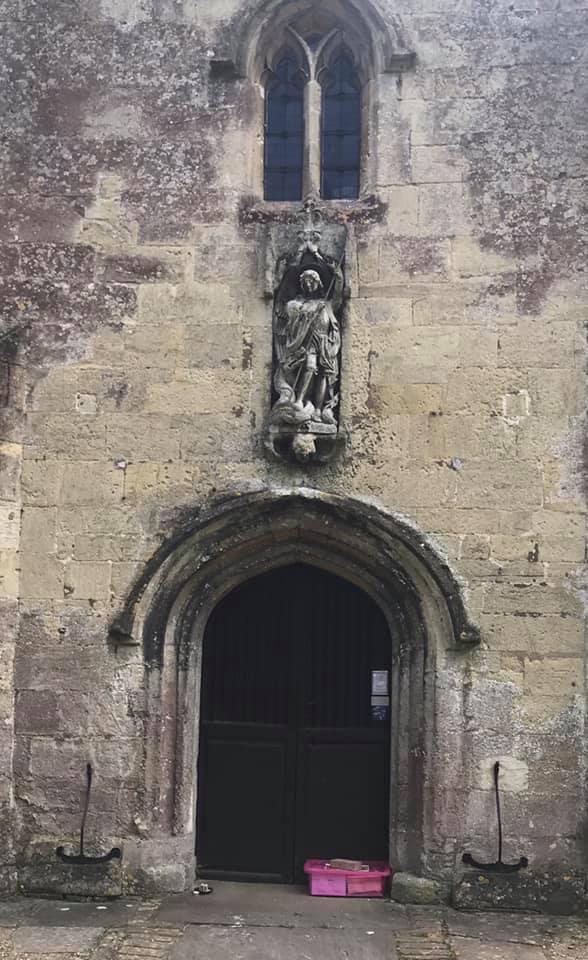 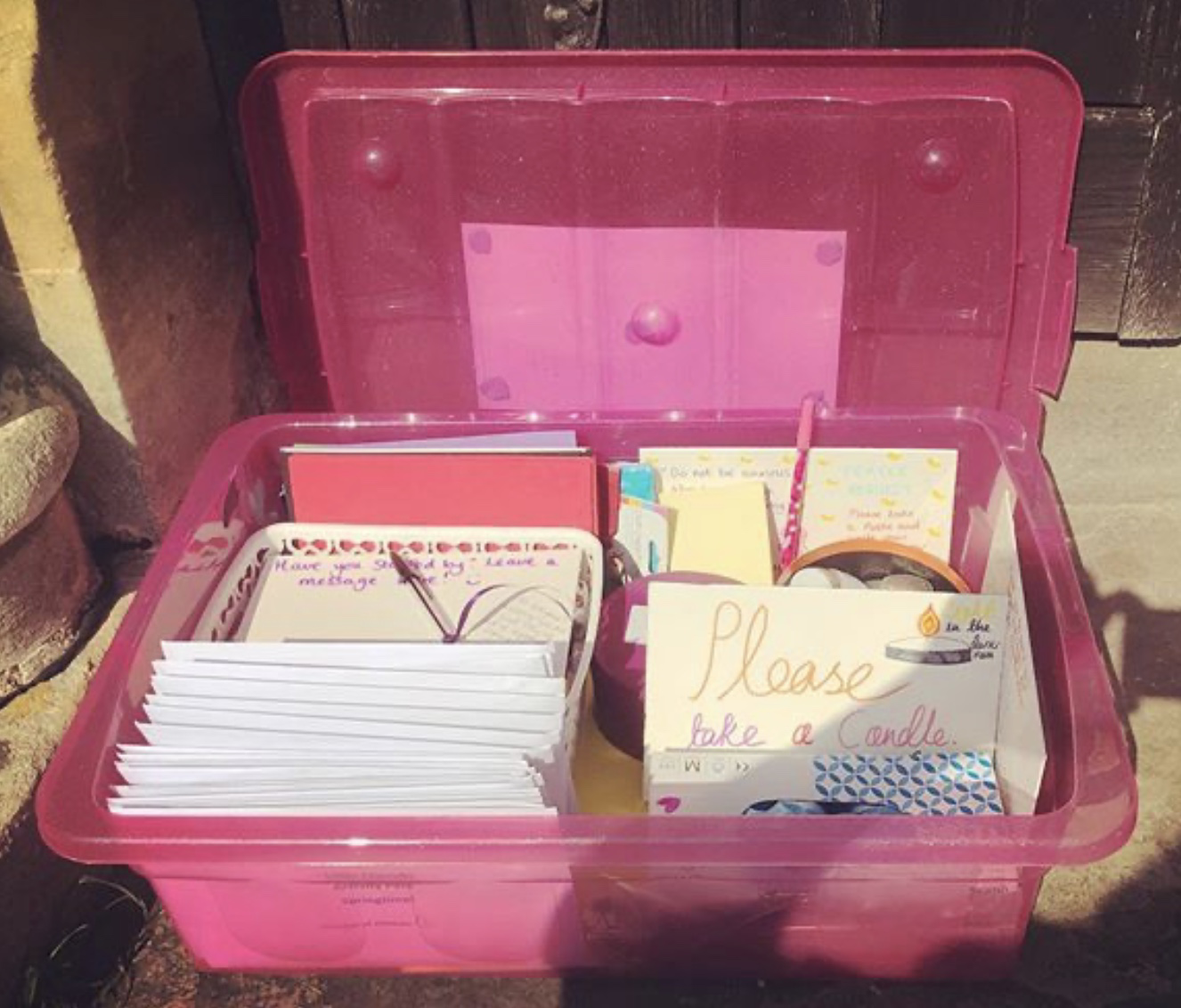 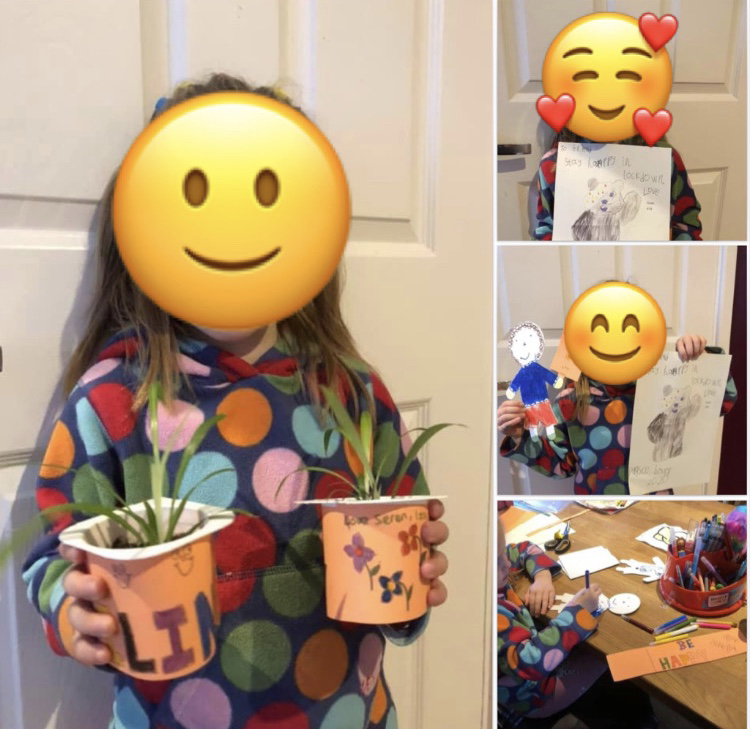 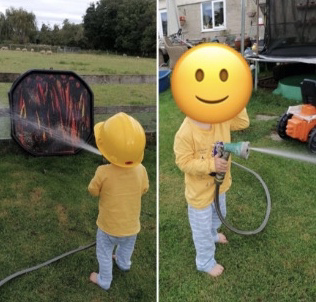 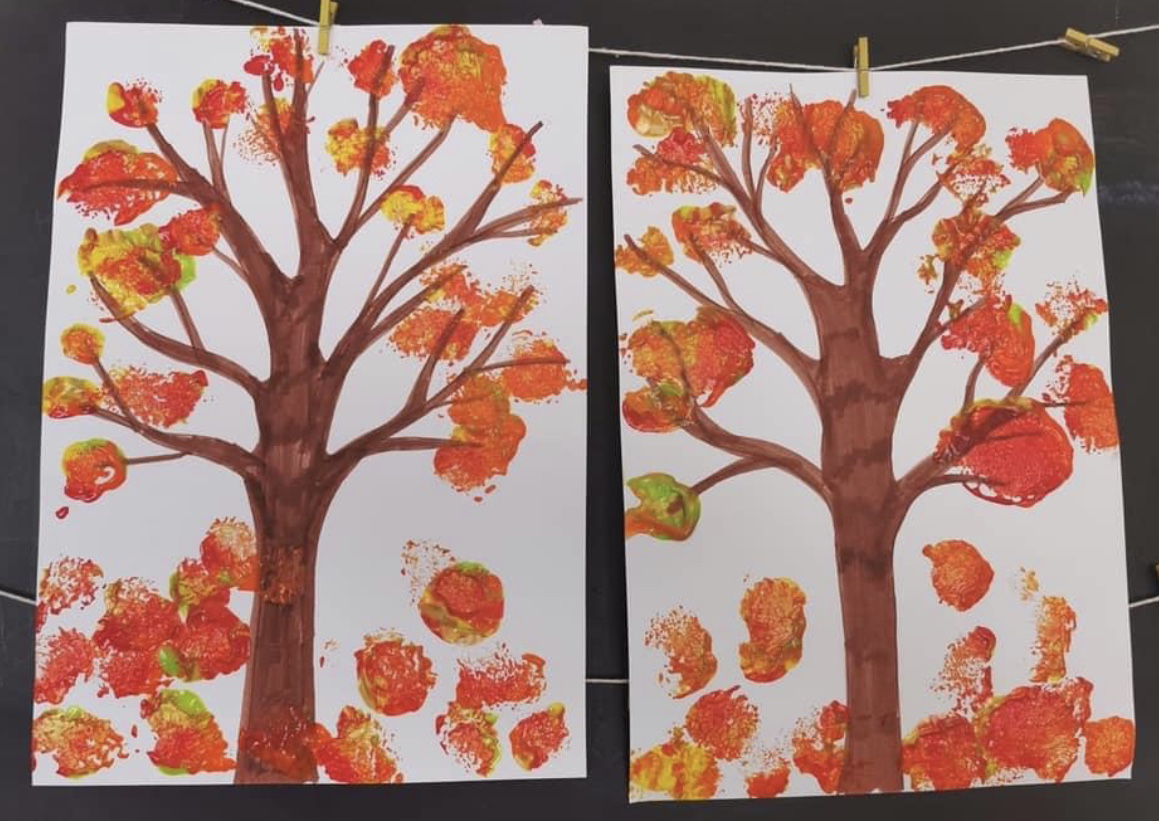 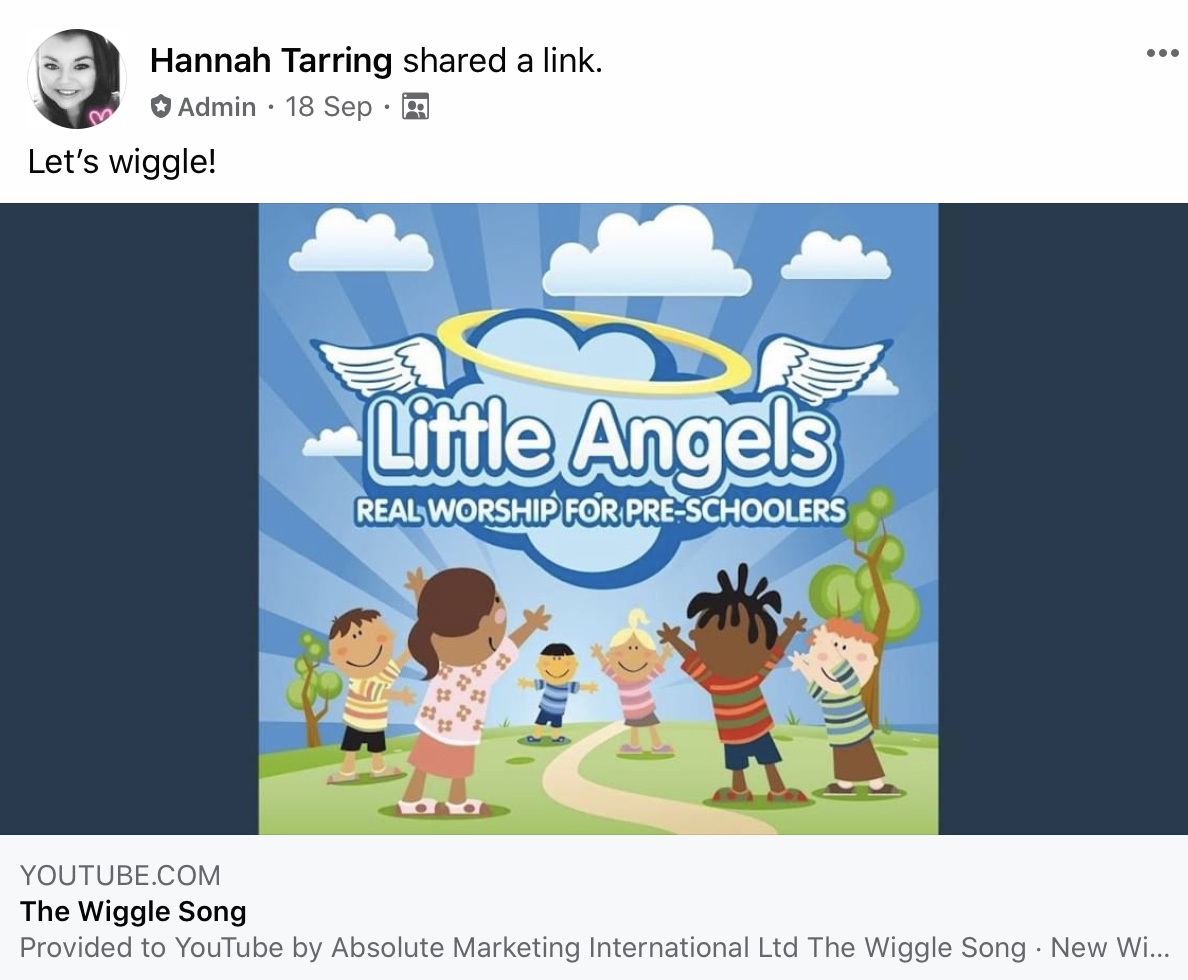 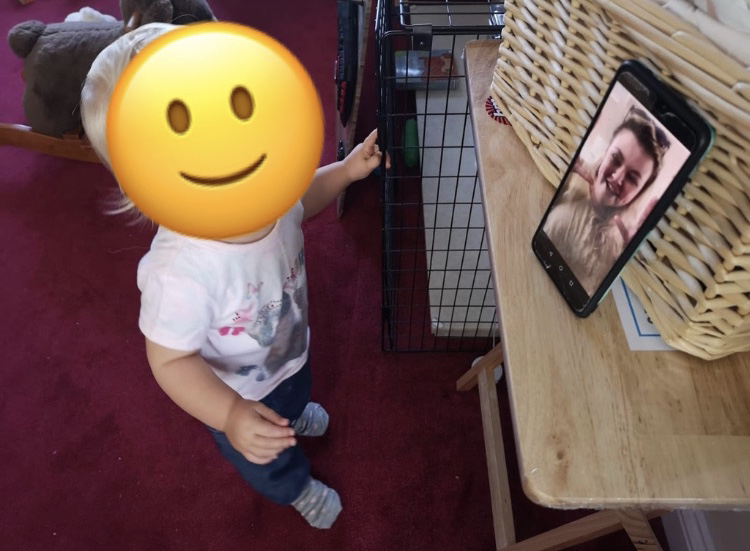 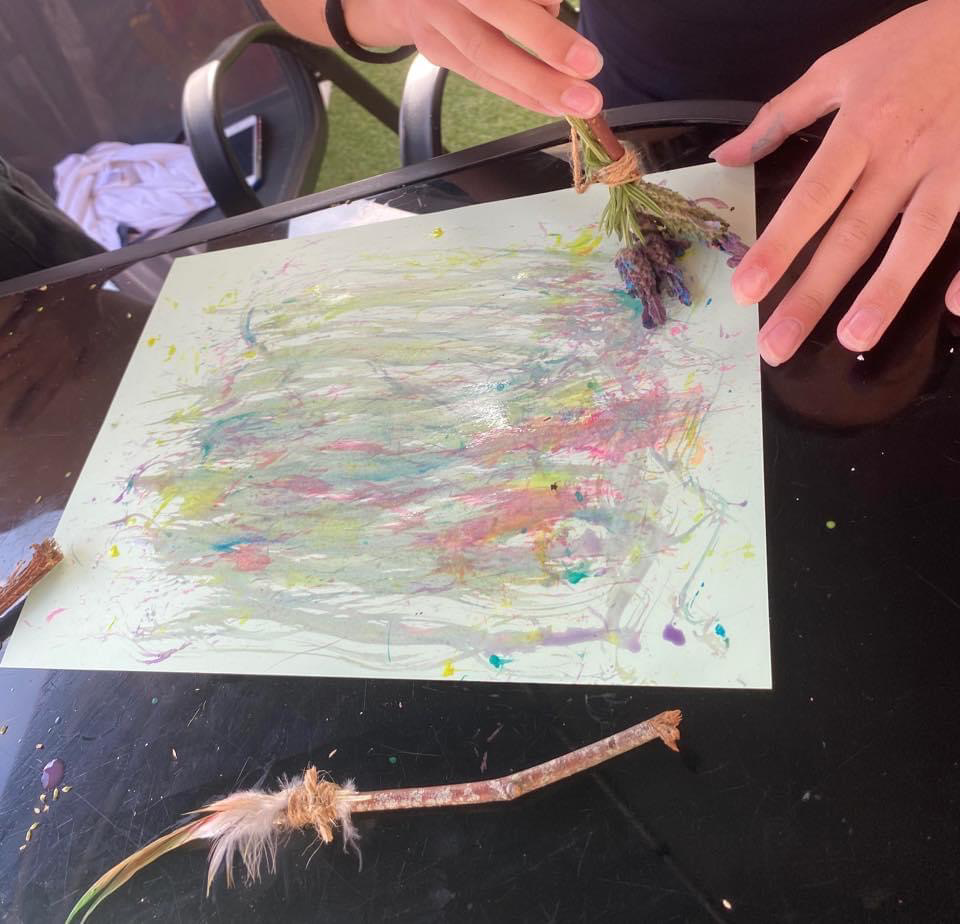 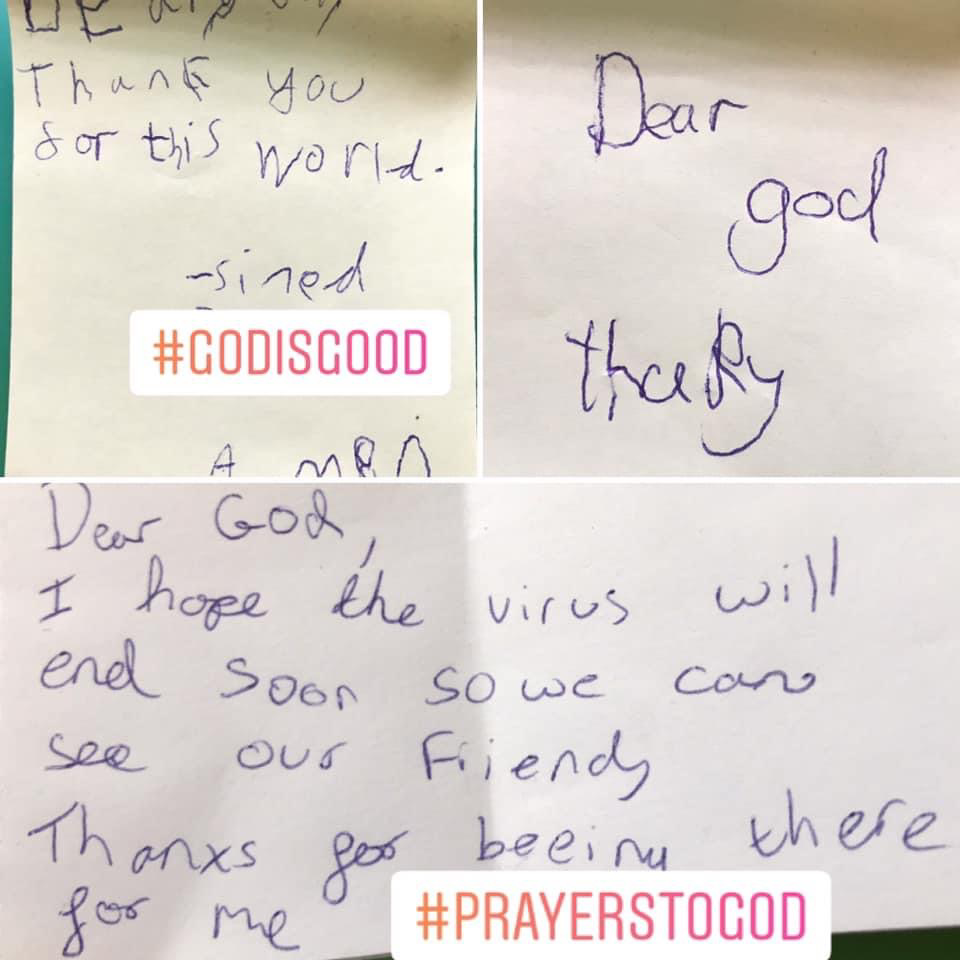 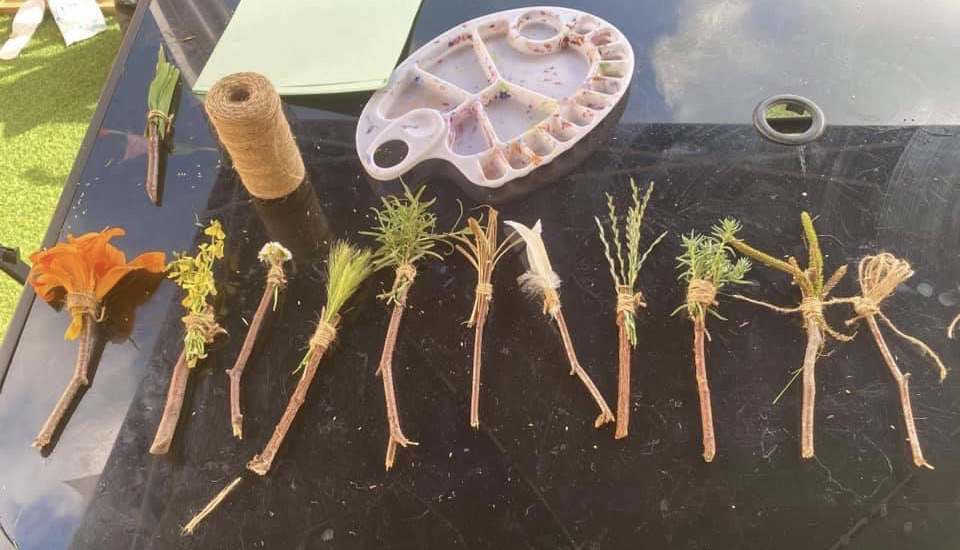 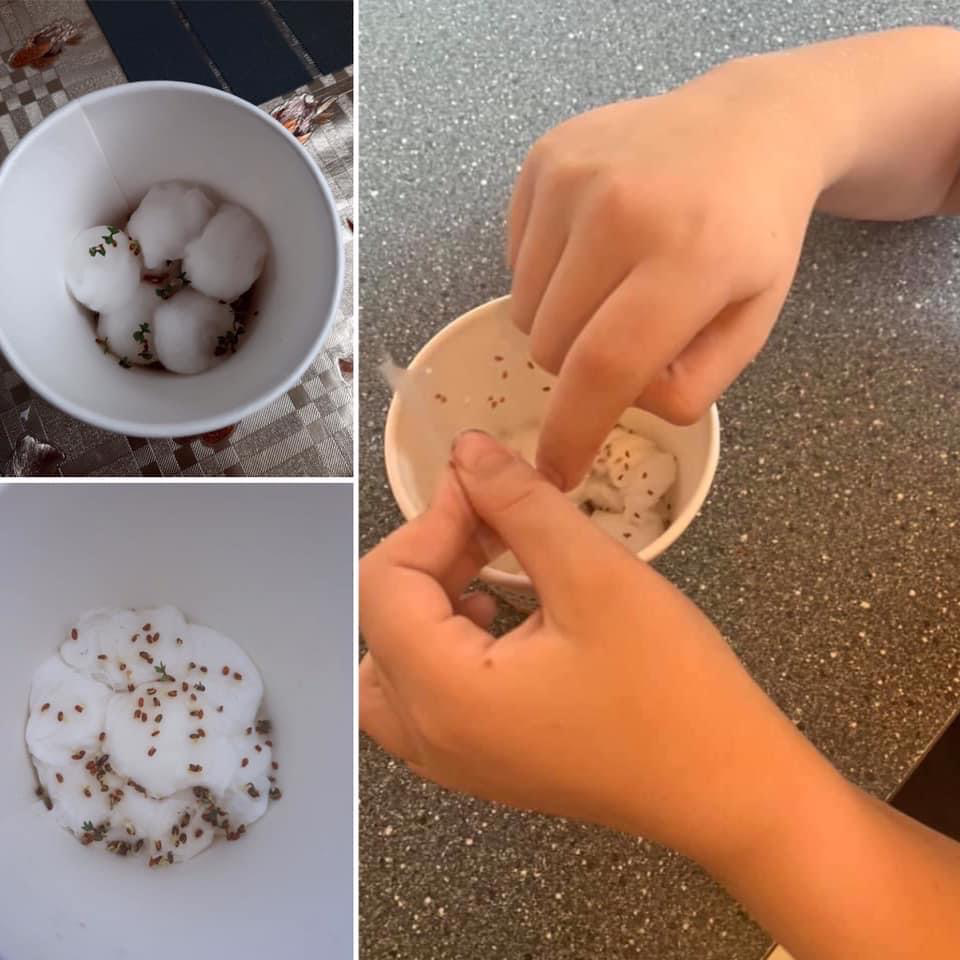 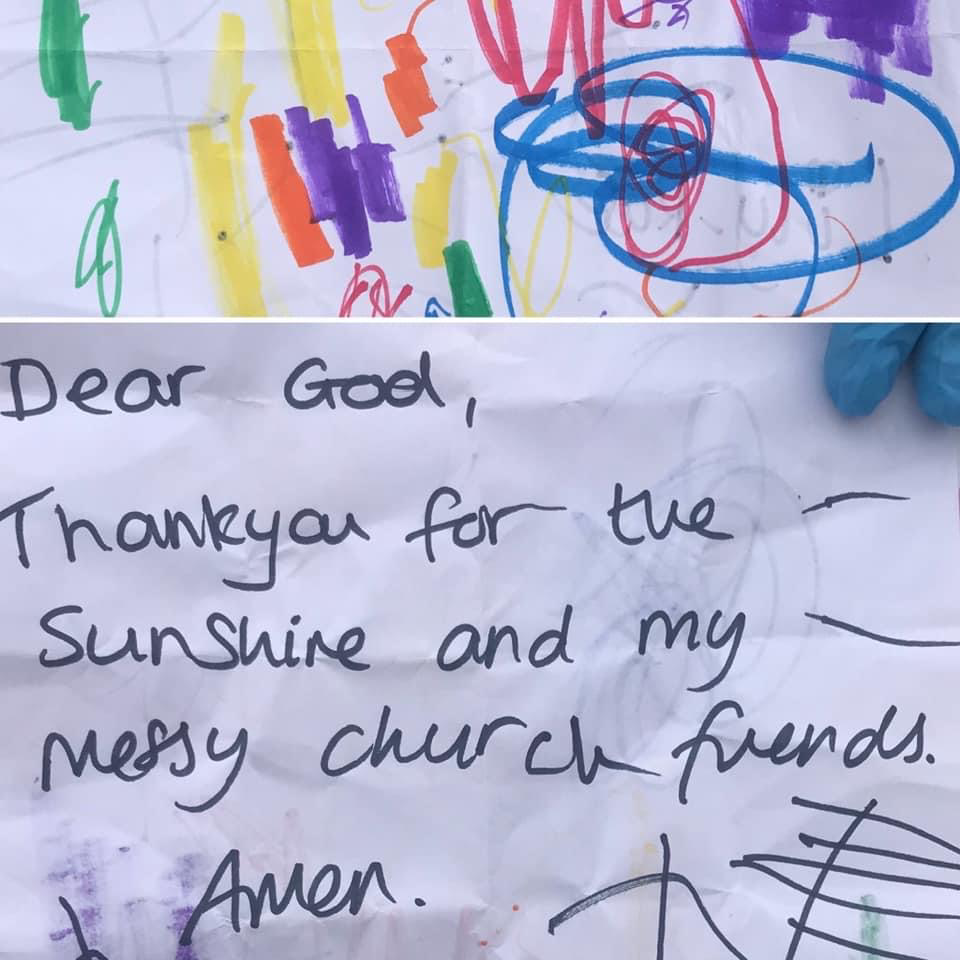 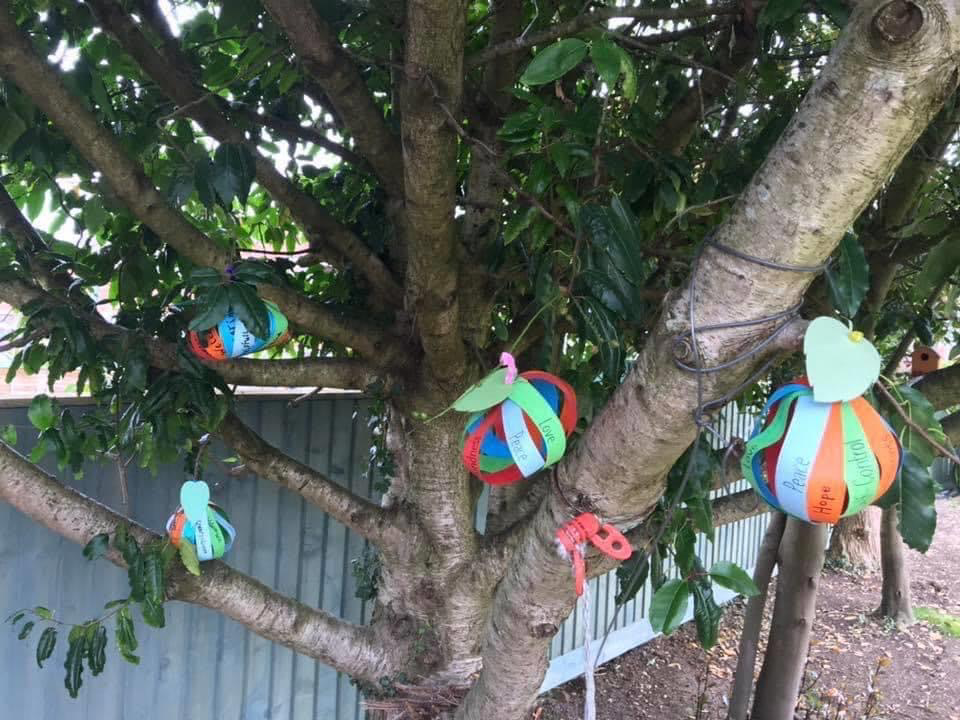 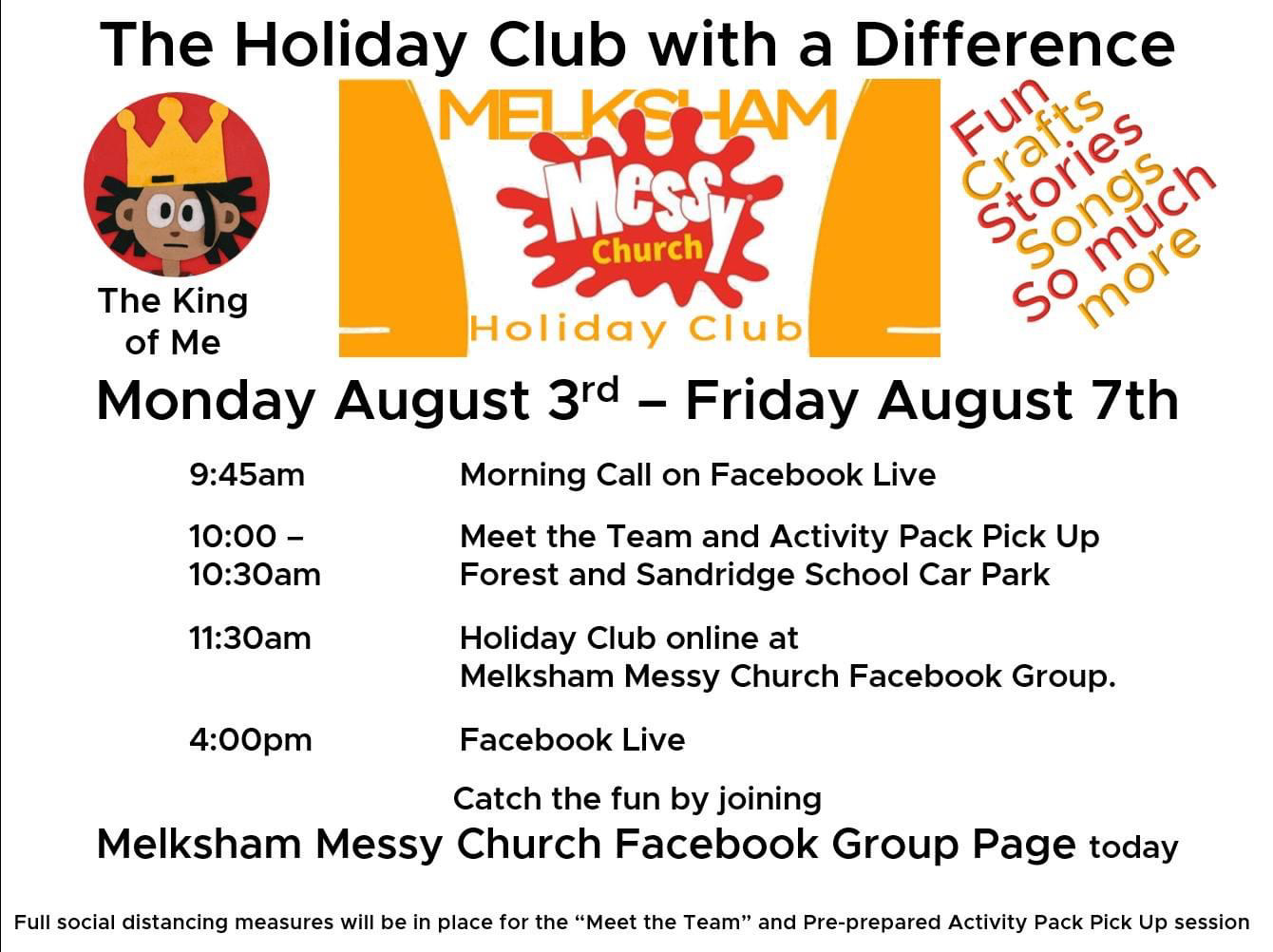 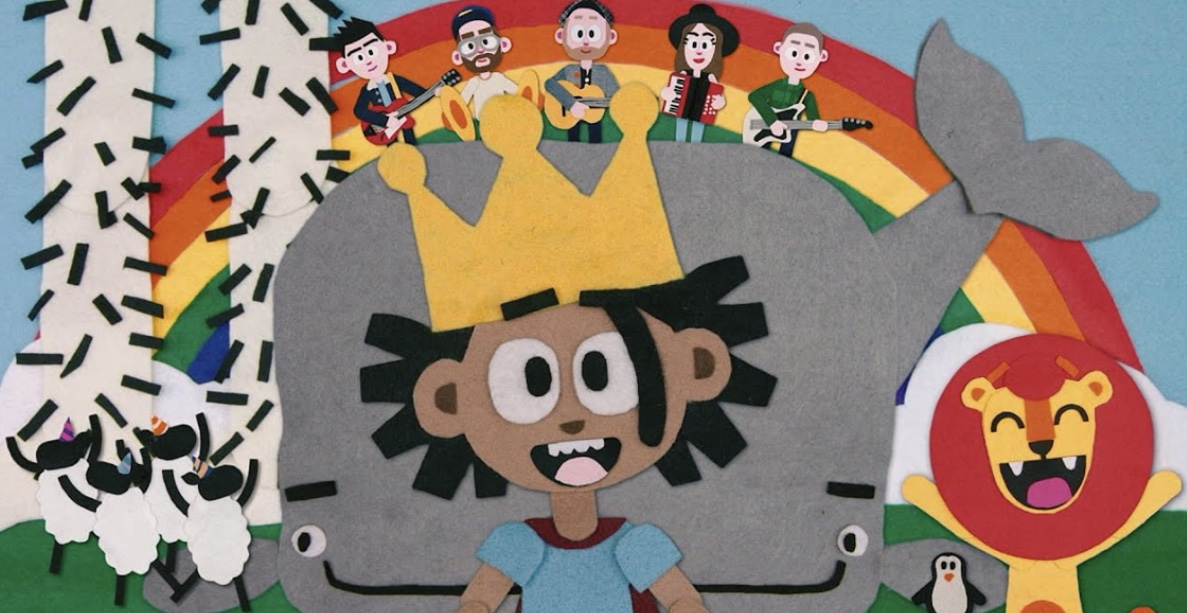 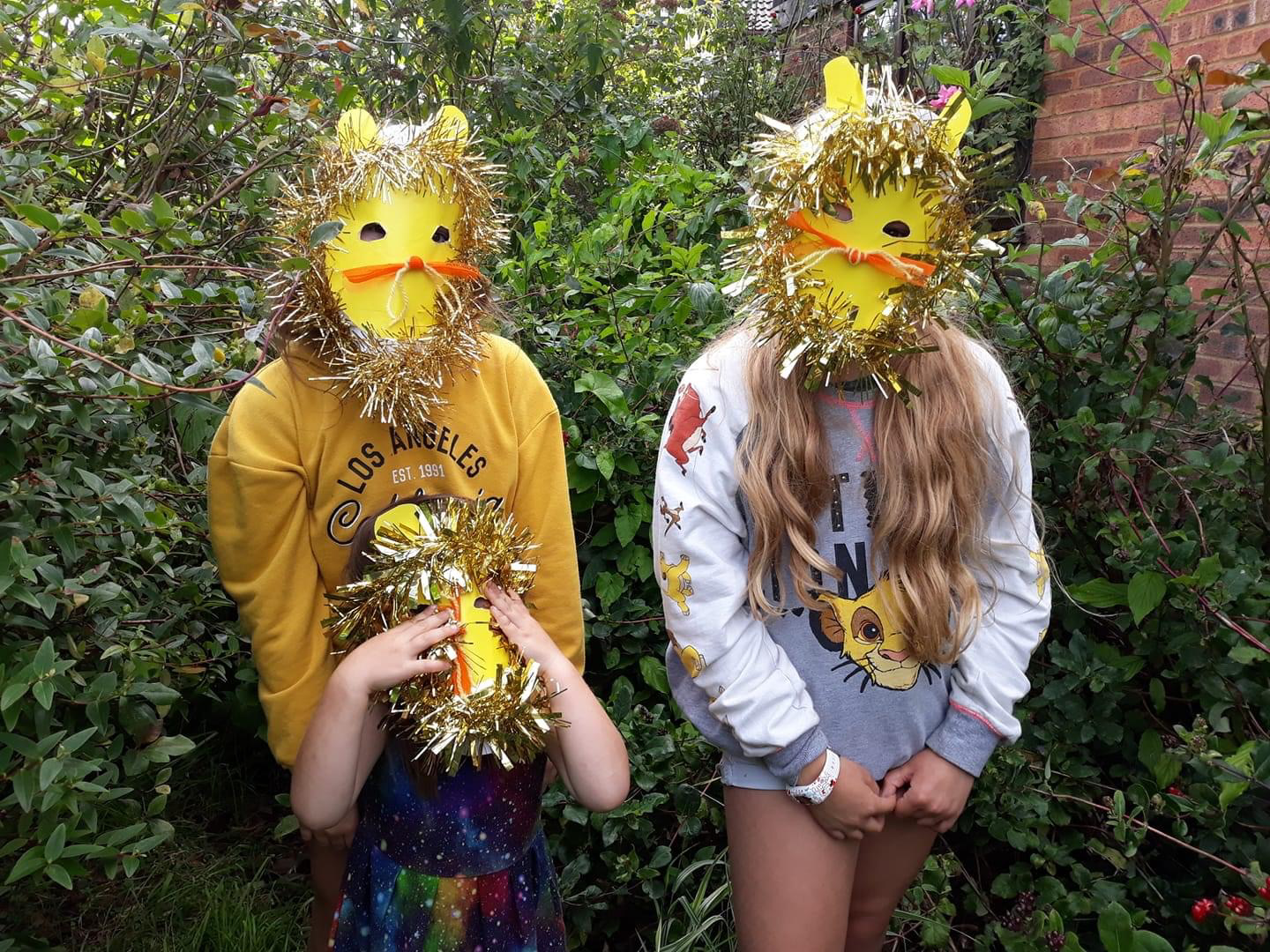 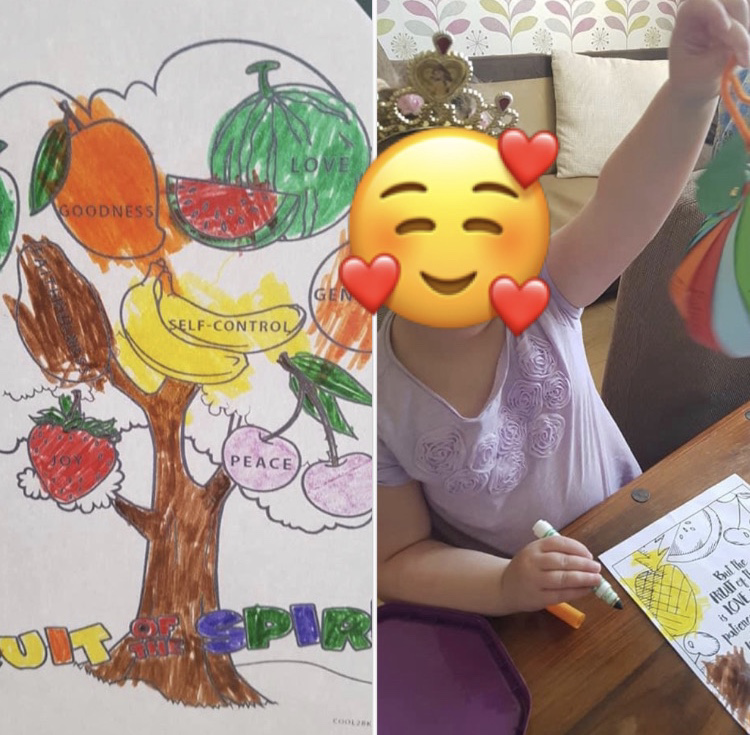 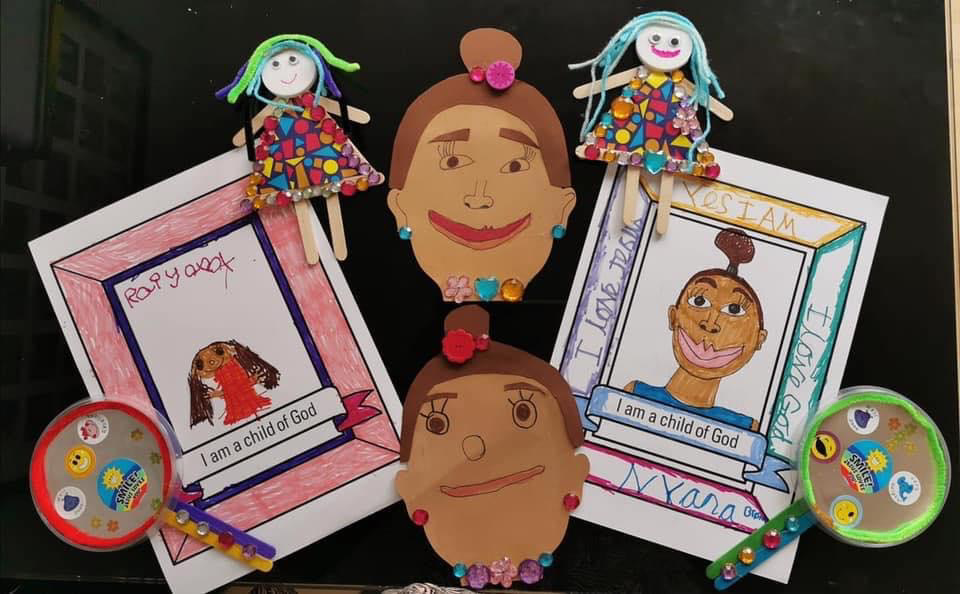 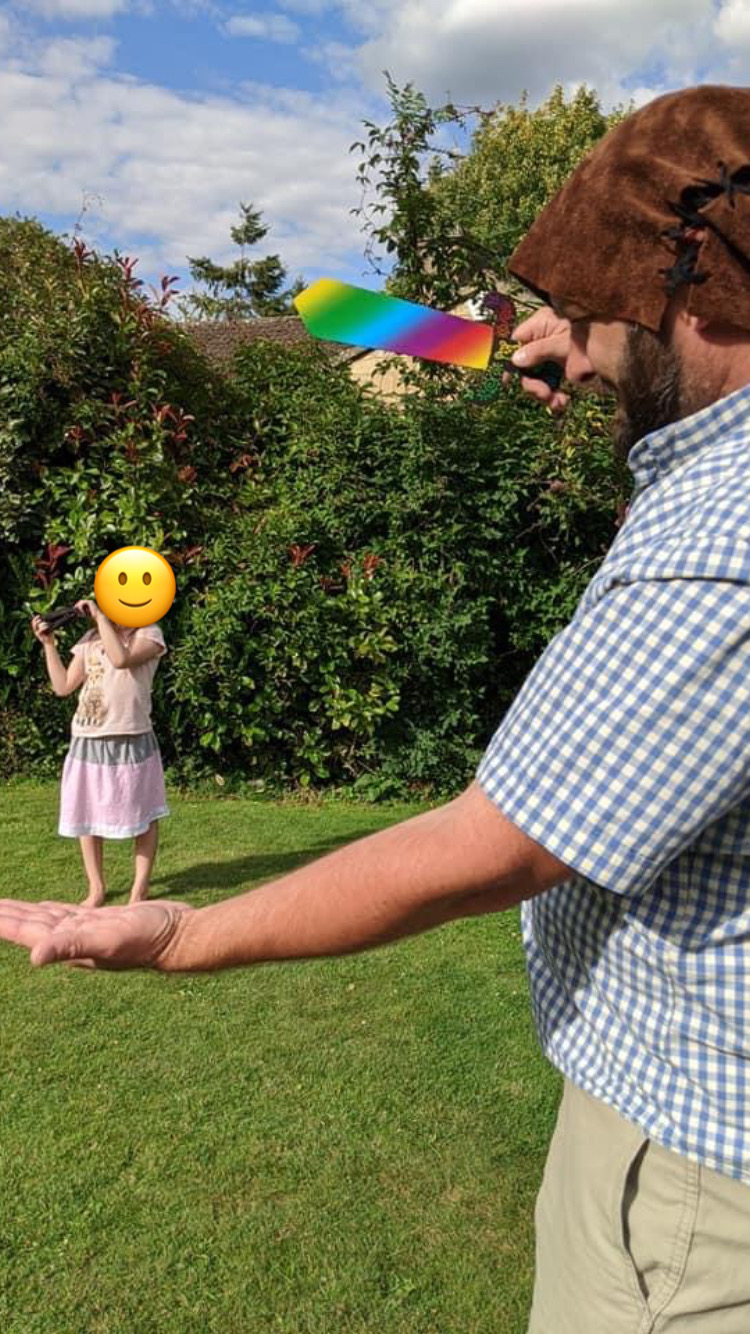 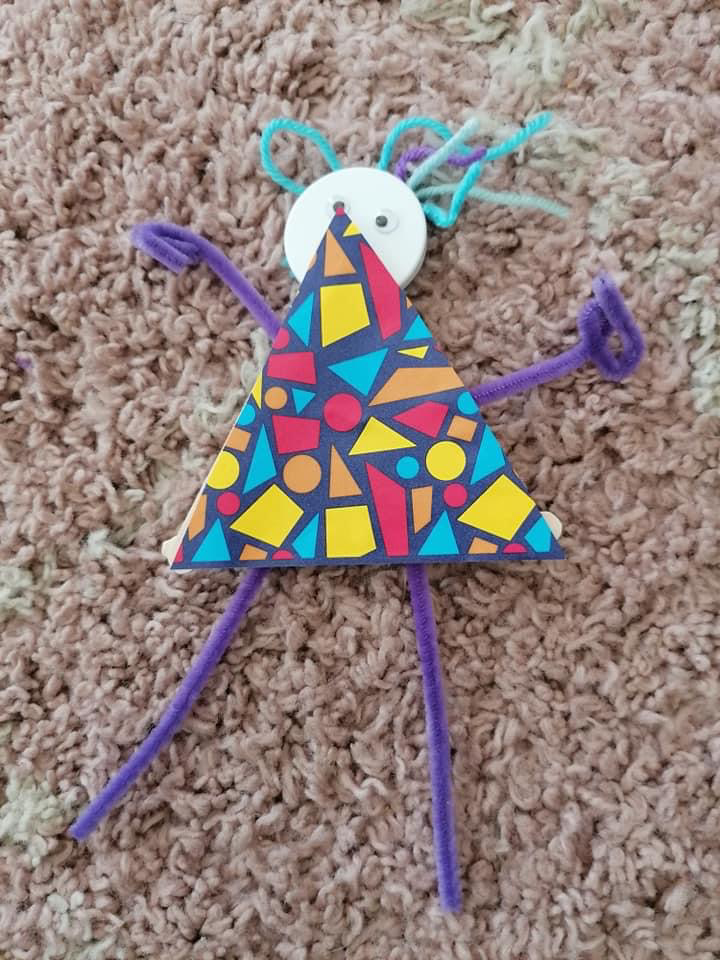 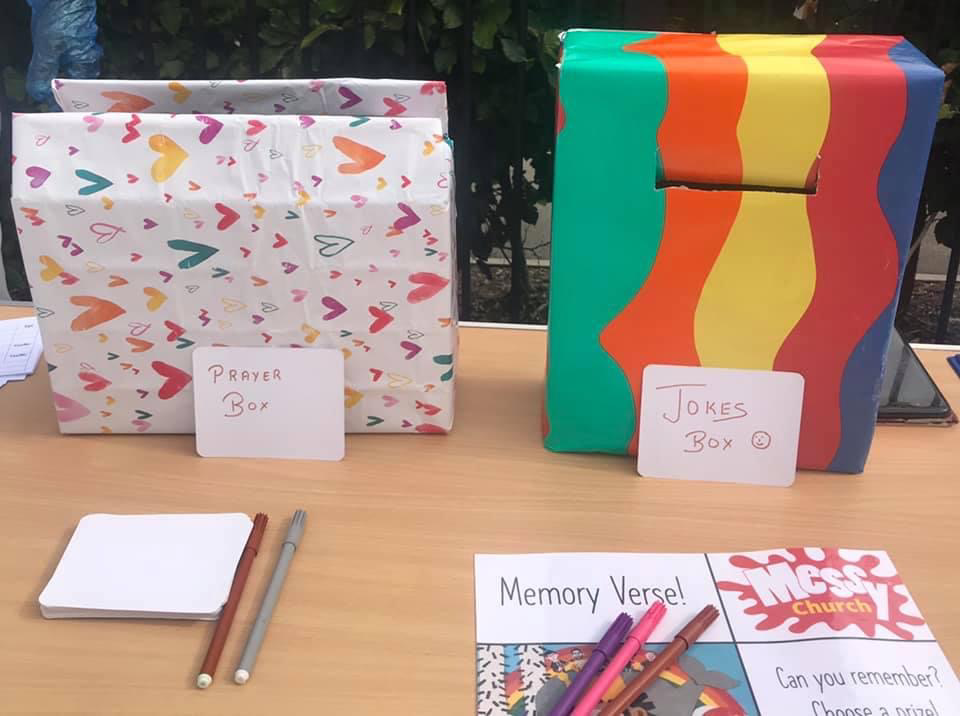 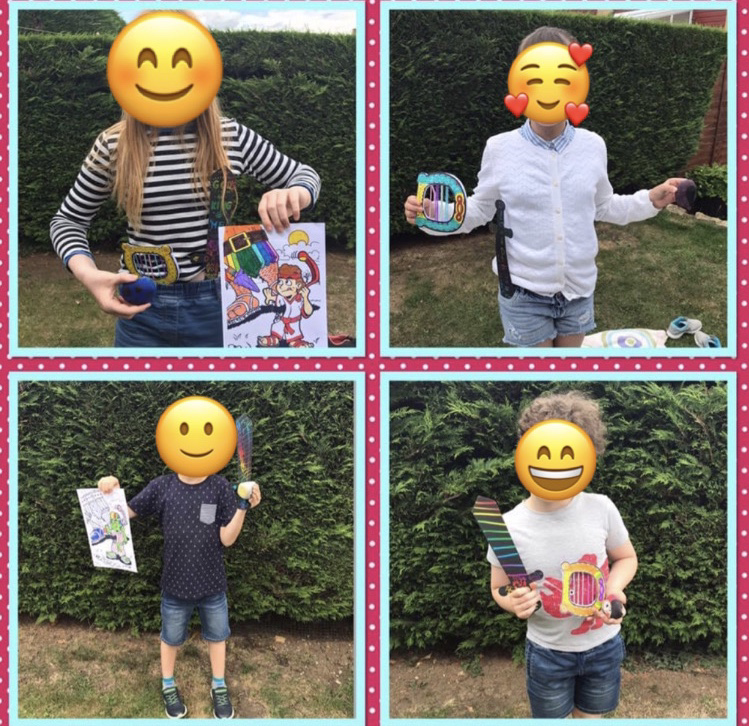 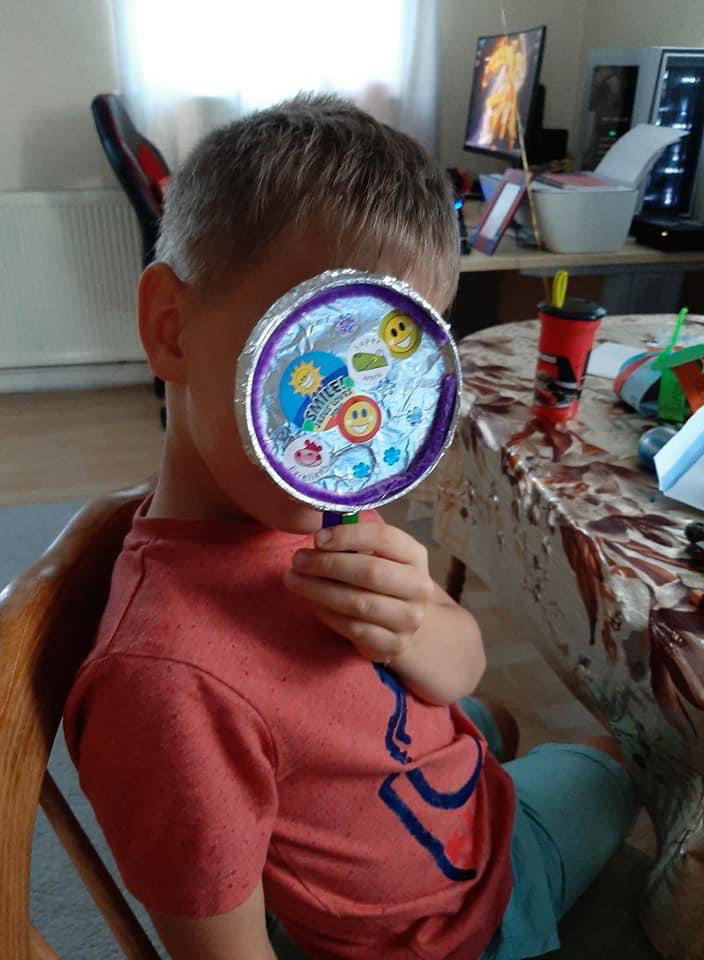 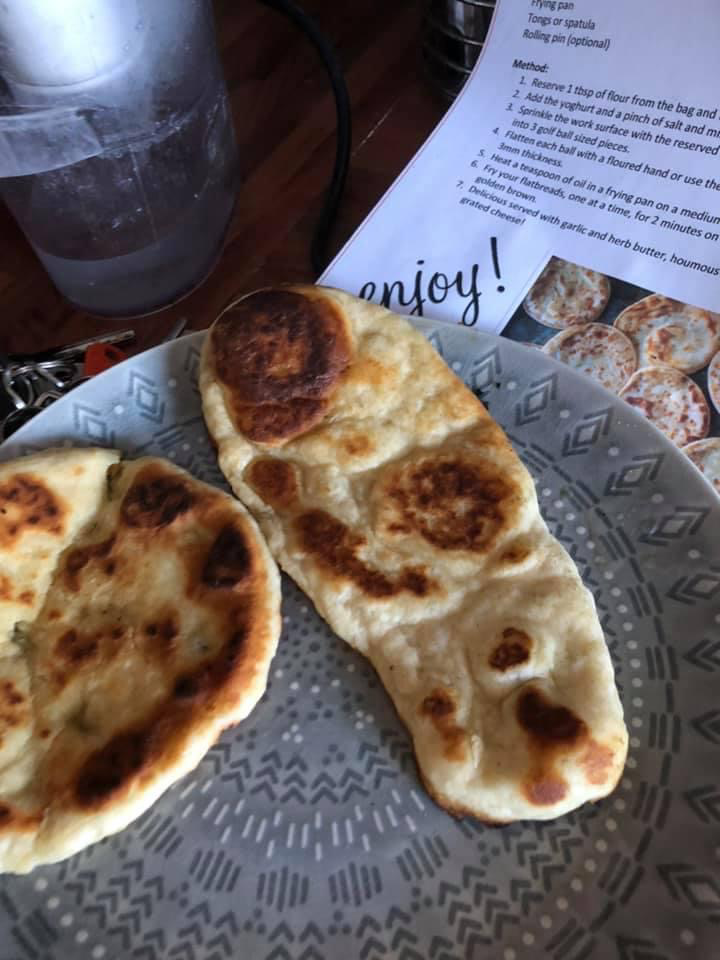 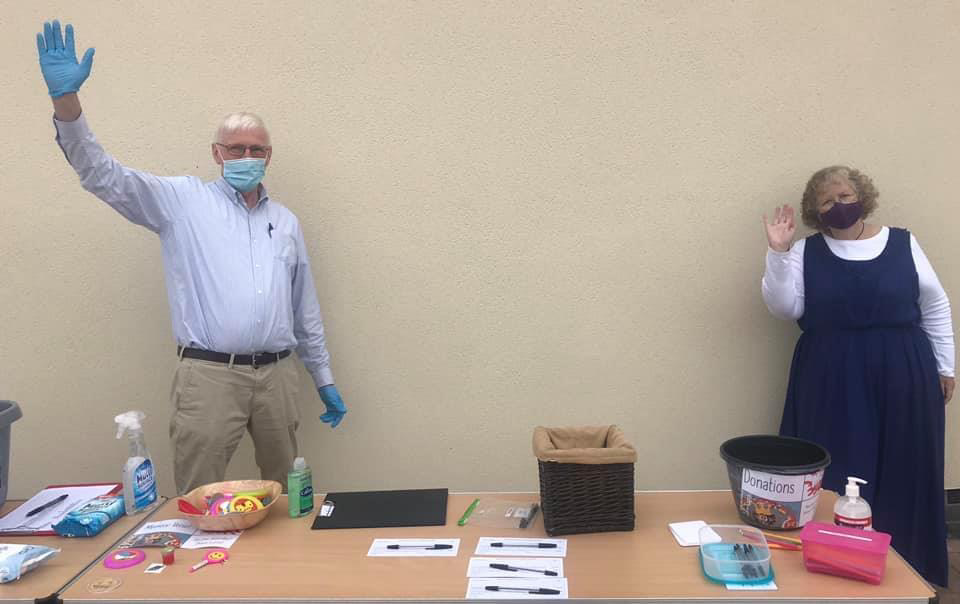 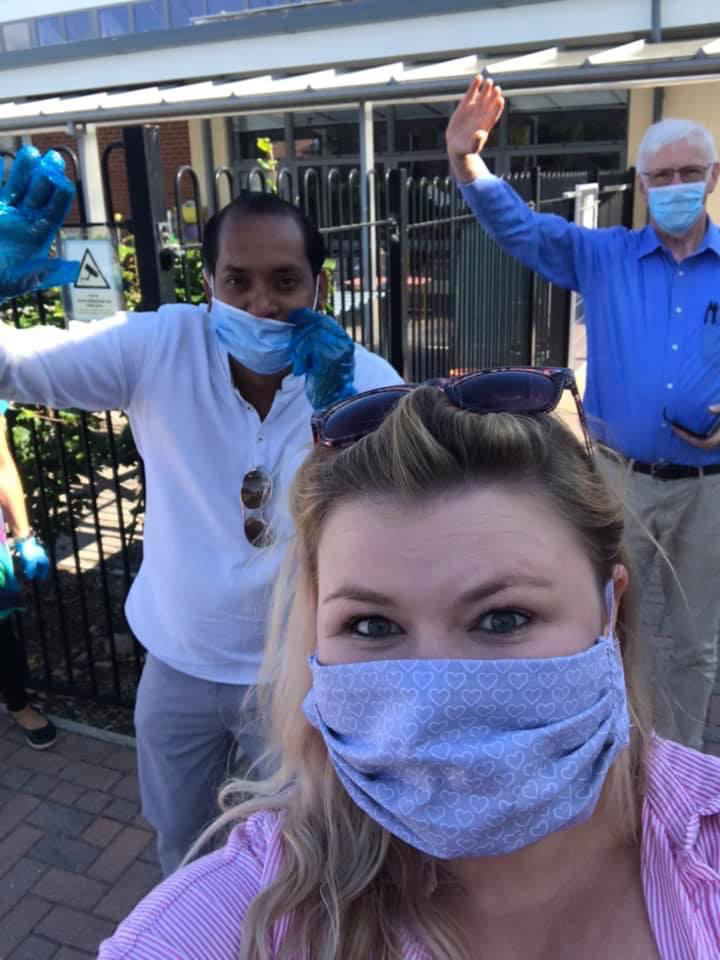 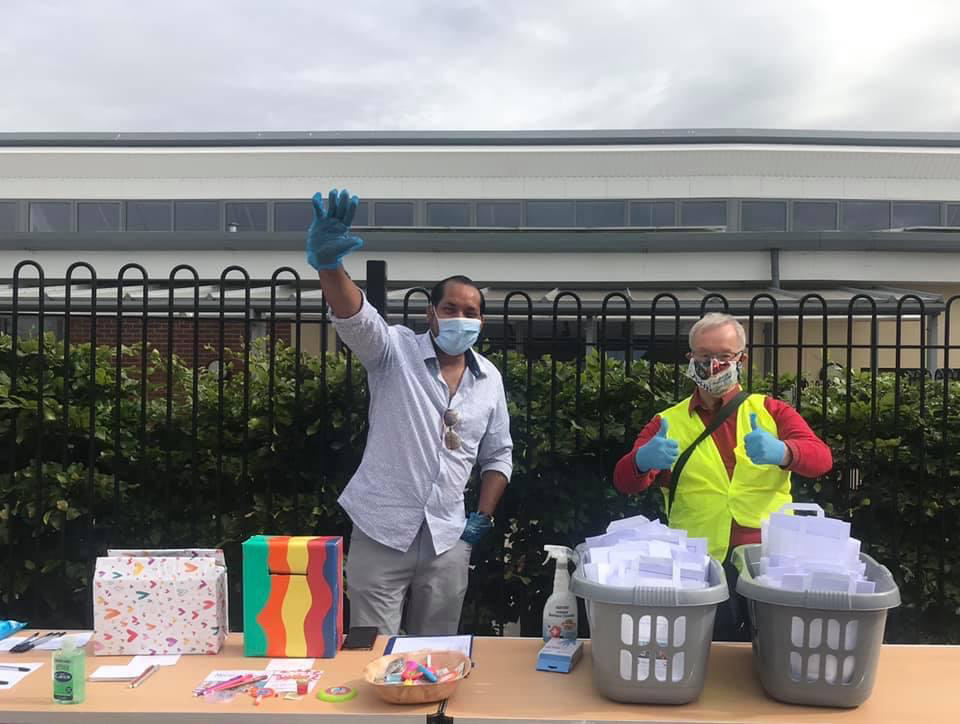 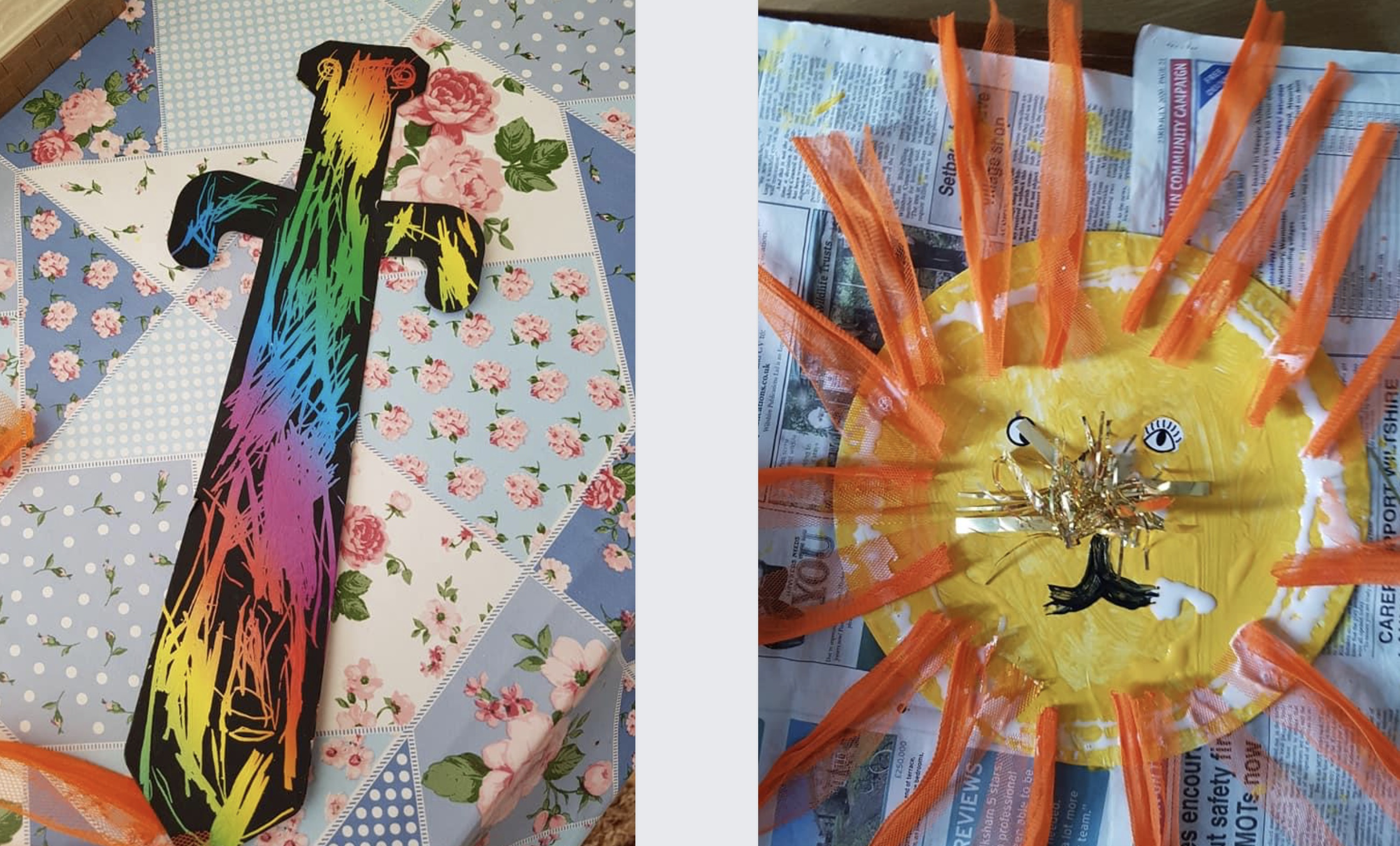 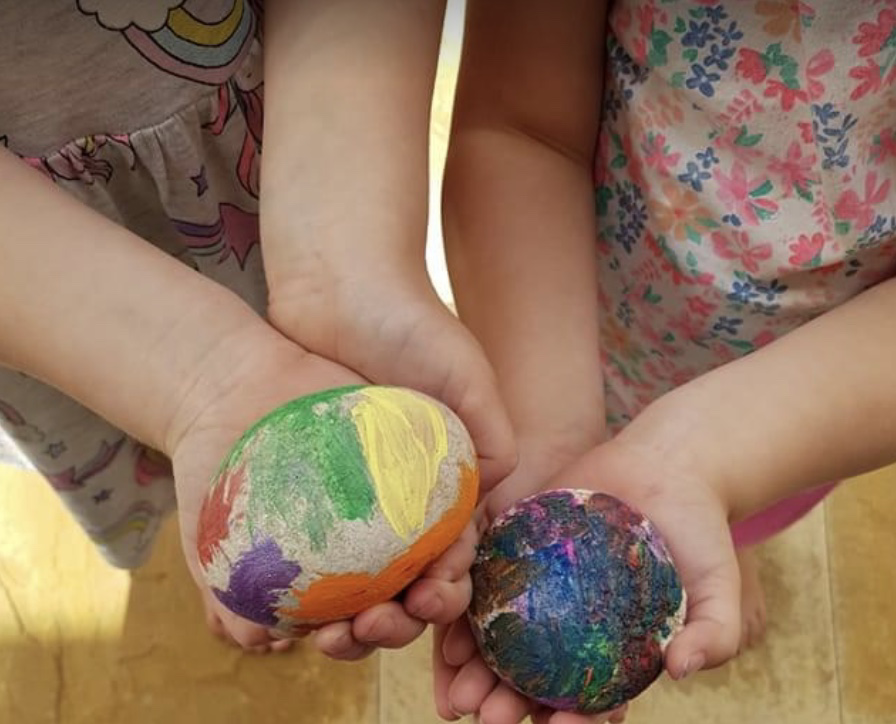 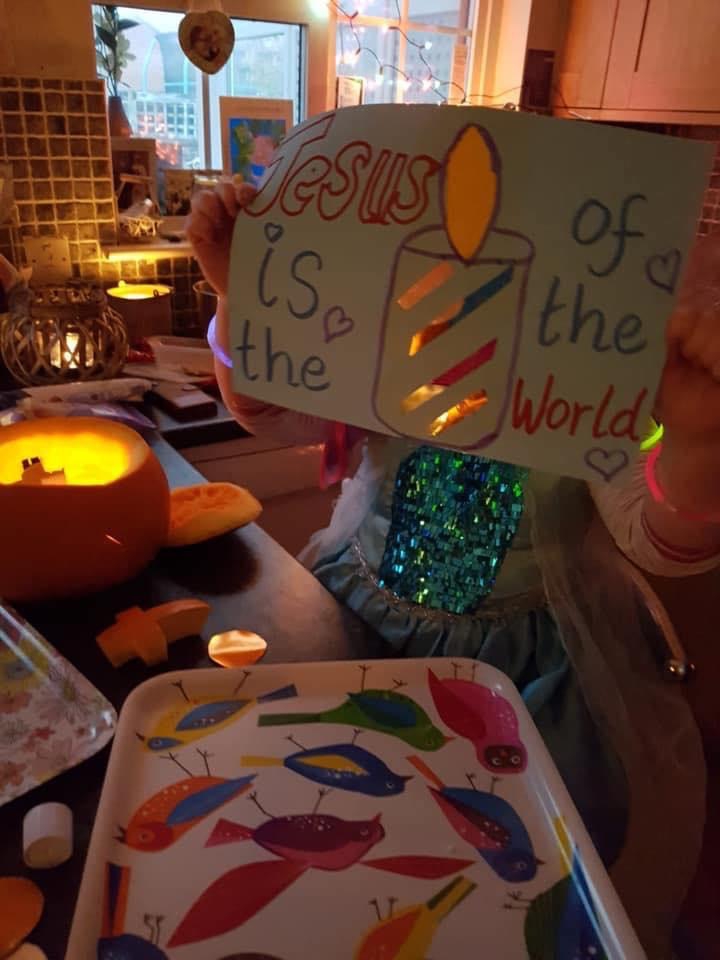 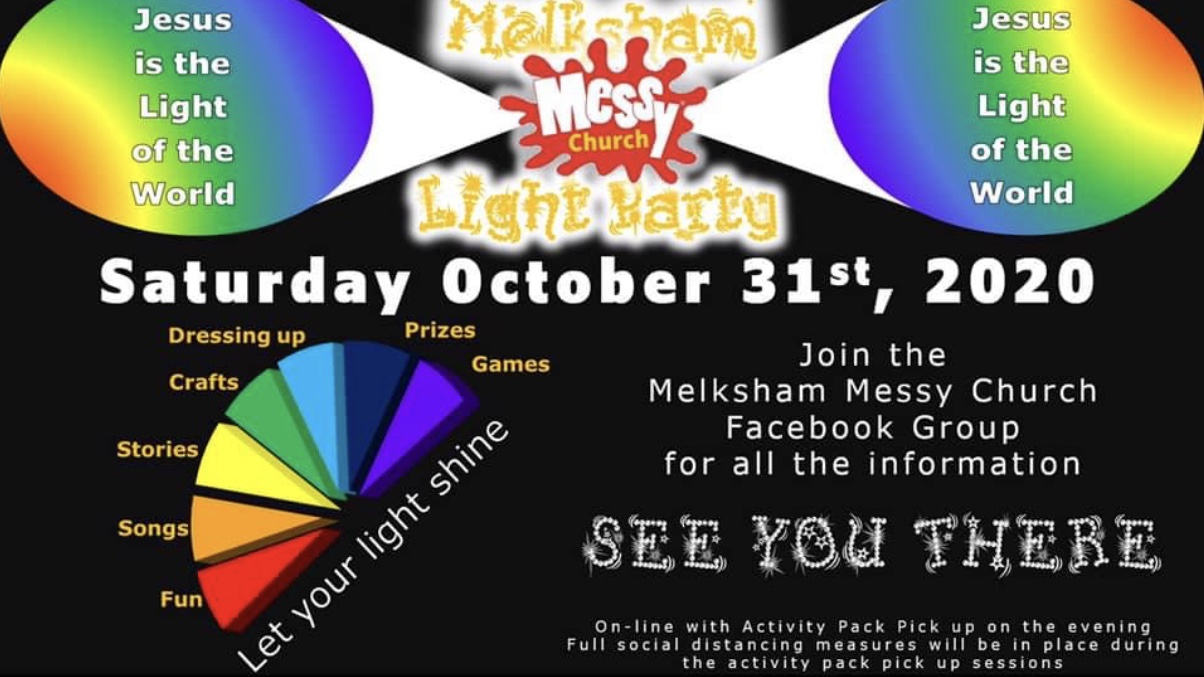 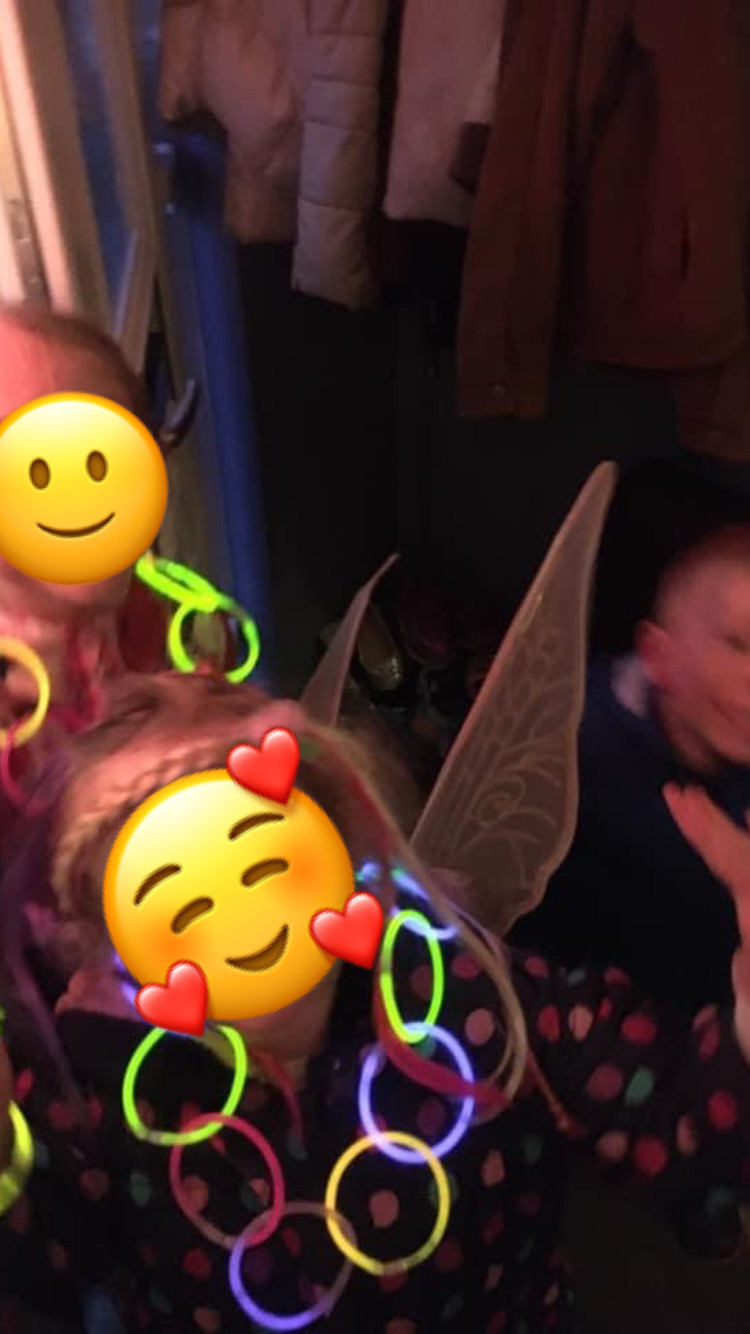 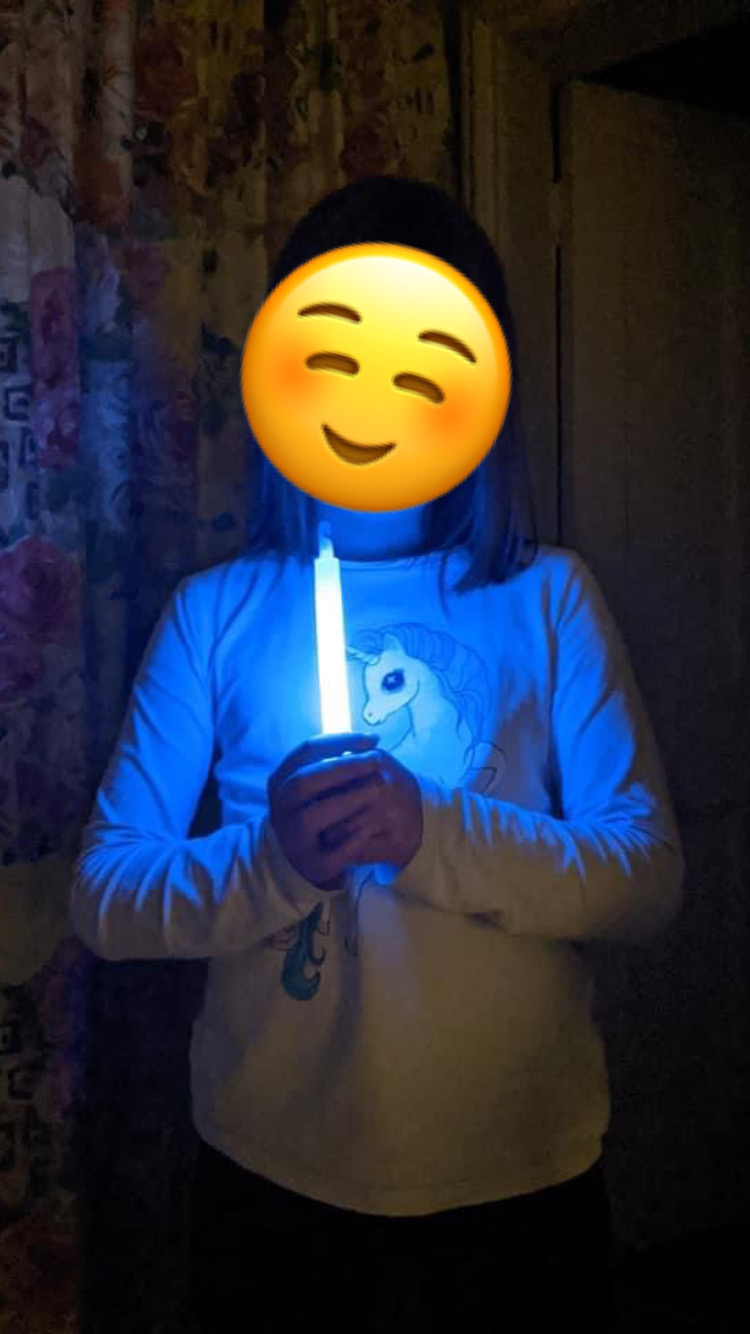 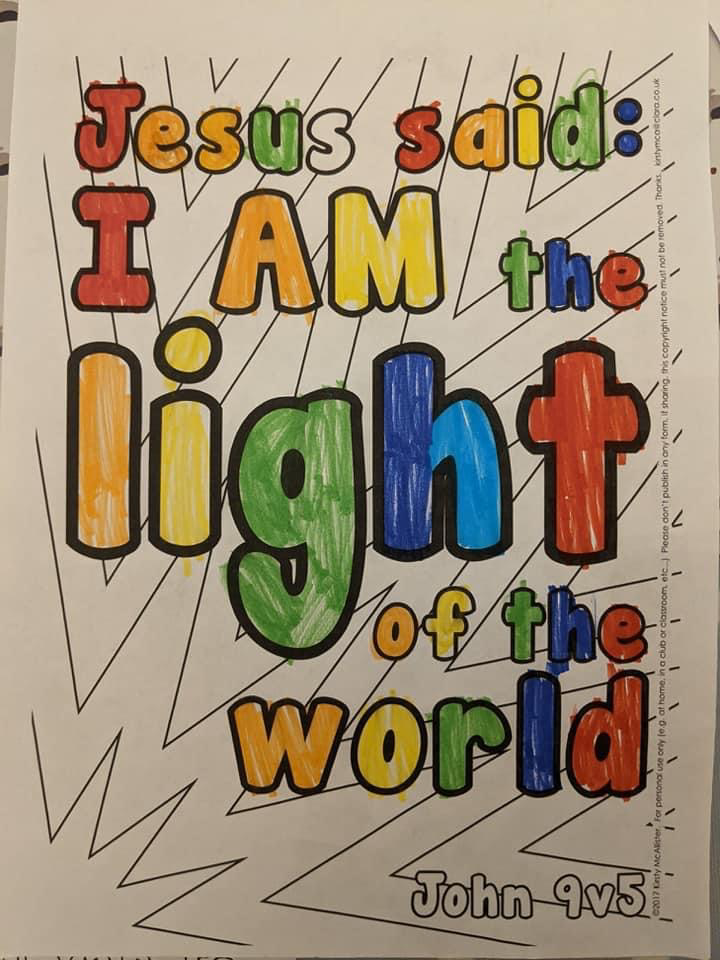 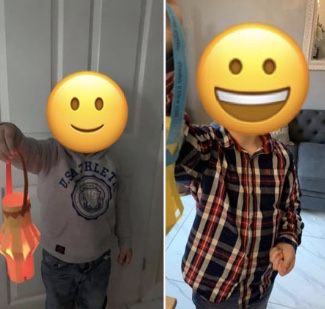 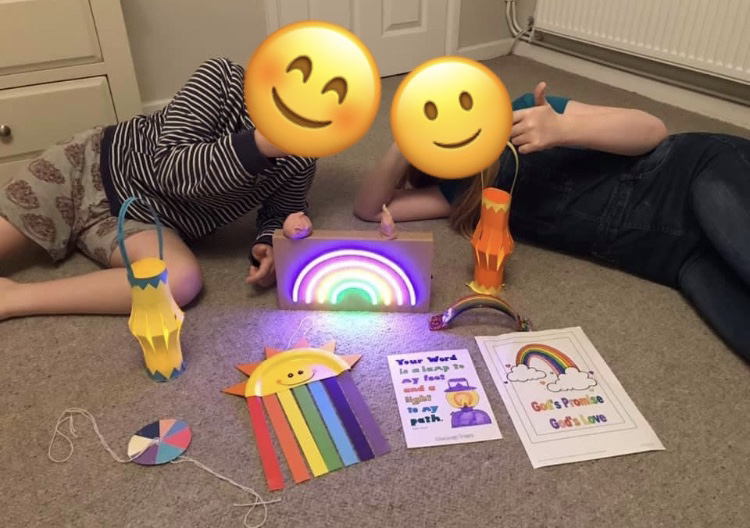 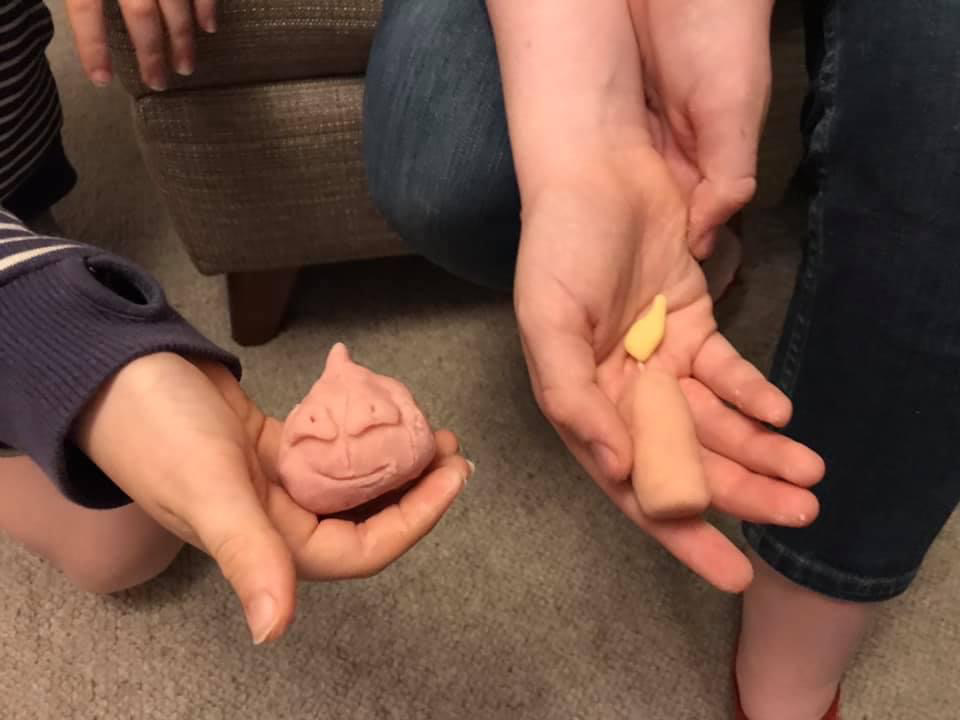 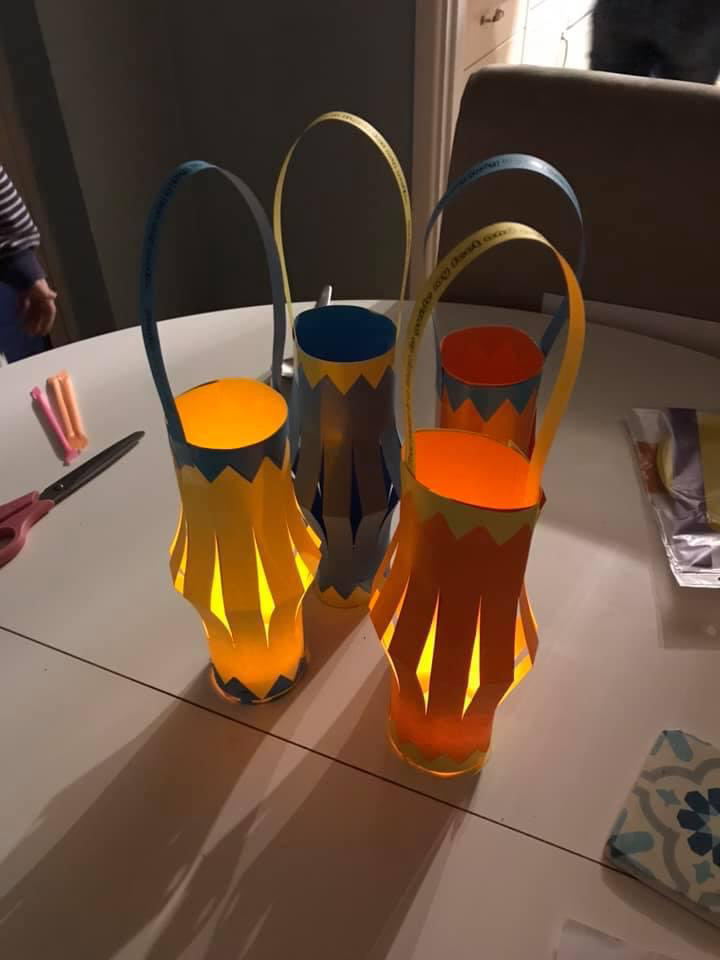 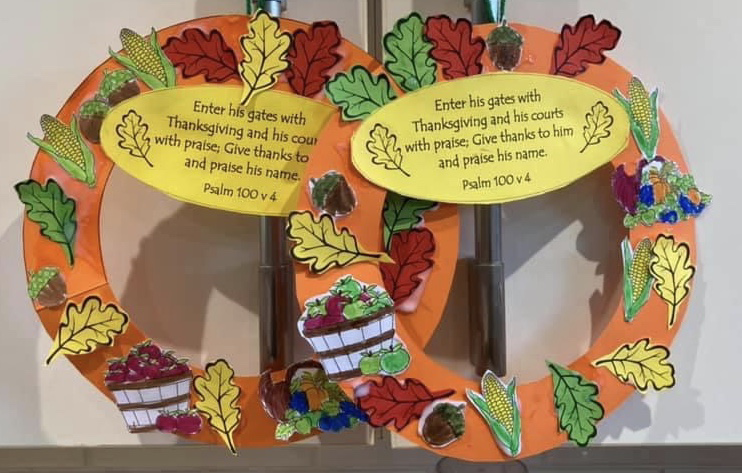 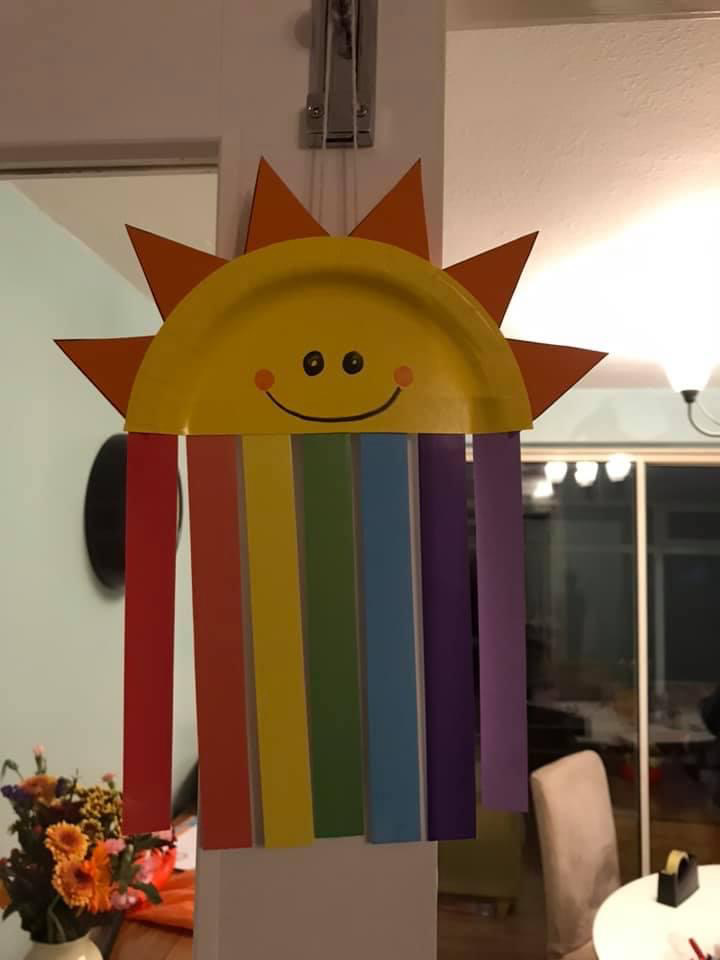 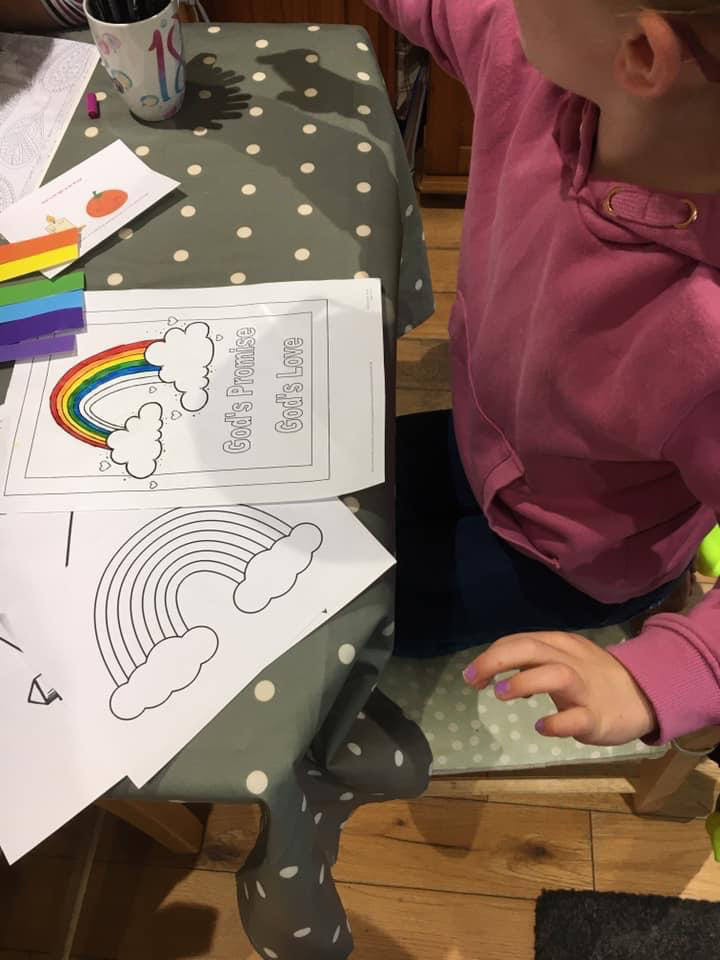 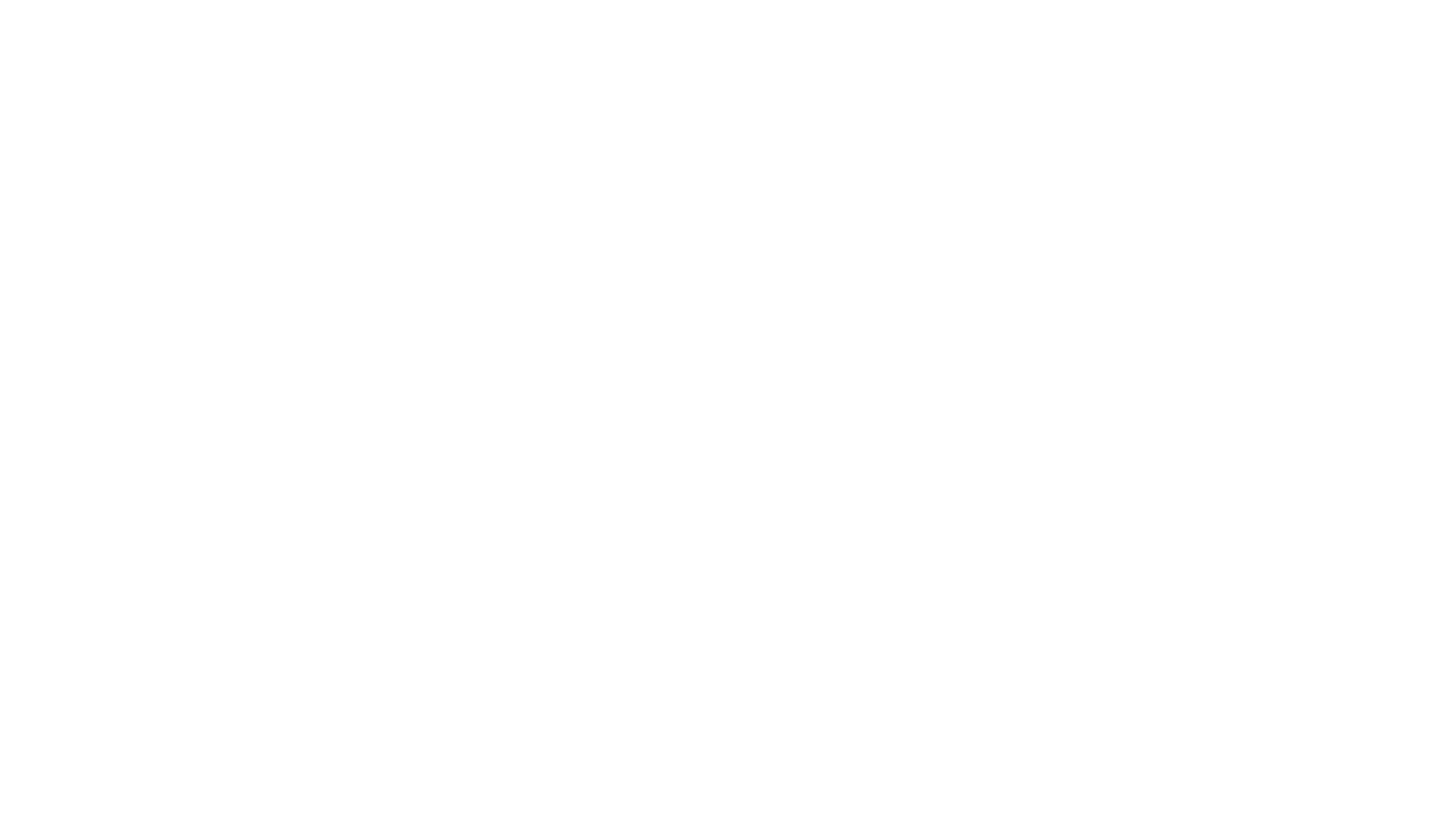 How can we continue to share the Light of Christ & celebrate our special festivals?
Be creative. 
Think ‘outside the box’. 
Ask families what they want & need. 
Remember that outreach is OUTreach!
Hannah Tarring, Wiltshire Regional Coordinator for Messy Church
Children and Families Coordinator, Melksham Team Ministry